Sin Of The Eyes
Text: Colossians 3:5
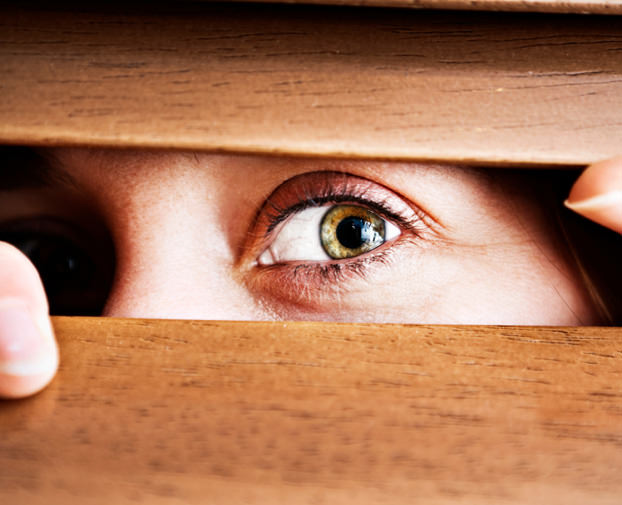 [Speaker Notes: By Nathan L Morrison
All Scripture given is from NASB unless otherwise stated

For further study, or if questions, please Call: 804-277-1983 or Visit www.courthousechurchofchrist.com

Multiple sources cited]
Intro
Old adage: “Sex sells”
According to sources the annual world-wide profit for the pornography industry is worth $97 billion dollars!
The U.S. alone claims $10-12 billion annually!
Questions
Is it wrong to view pornography? 
Can a Christian married couple view it together?
Sin Of The Eyes
[Speaker Notes: Sources:
1.	http://www.highonbrands.com/porn-industry/
2.	https://www.psychologytoday.com/blog/inside-porn-addiction/201112/is-porn-really-destroying-500000-marriages-annually
3.	https://www.lifesitenews.com/news/porn-use-can-lead-to-divorce-study
4.	http://www.sciencemag.org/news/2016/08/divorce-rates-double-when-people-start-watching-porn
5.	http://www.divorcewizards.com/Divorce-Statistics-Pornography.html
6.	http://time.com/4461451/people-more-likely-to-divorce-after-they-start-watching-porn-says-study/
7.	http://www.covenanteyes.com/2015/10/08/porn-use-as-grounds-for-divorce-how-my-opinion-changed/]
Matthew 6:22-23
“The eye is the lamp of the body; so then if your eye is clear, your whole body will be full of light.
"But if your eye is bad, your whole body will be full of darkness. If then the light that is in you is darkness, how great is the darkness!”
“Oh be careful little eyes what you see…”
Sin Of The Eyes
Effects of Pornography on Marriages
In the U.S. alone there are 1-Million divorces a year and of that number 56% or roughly 500,000 marriages that
end in divorce sited pornography as a factor!”
According to Psychology Today: “the American Academy of Matrimonial Lawyers, polled 350 divorce attorneys in 2003 where two thirds of them reported that the Internet played a significant role in the divorces, with excessive interest in online porn contributing to more than half such cases.”

According to the April 2014 issue of Psychology of Popular Media Culture, researchers “found that porn users are more open to marital infidelity, the leading cause of divorce in the United States”
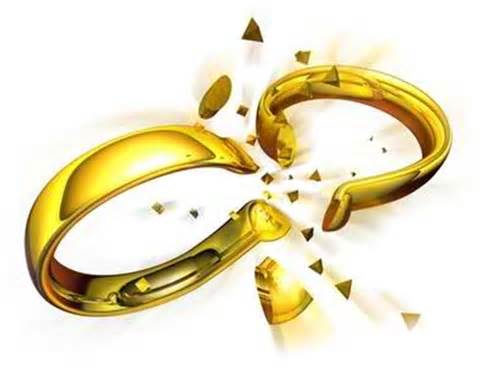 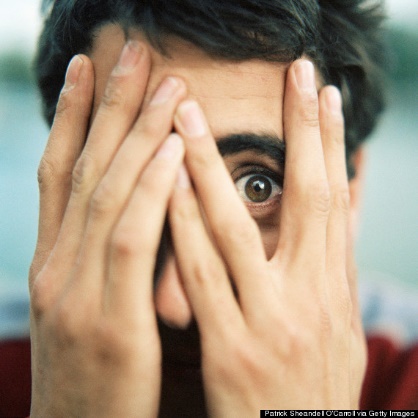 Sin Of The Eyes
[Speaker Notes: Sources:
1.	http://www.highonbrands.com/porn-industry/
2.	https://www.psychologytoday.com/blog/inside-porn-addiction/201112/is-porn-really-destroying-500000-marriages-annually
3.	https://www.lifesitenews.com/news/porn-use-can-lead-to-divorce-study
4.	http://www.sciencemag.org/news/2016/08/divorce-rates-double-when-people-start-watching-porn
5.	http://www.divorcewizards.com/Divorce-Statistics-Pornography.html
6.	http://time.com/4461451/people-more-likely-to-divorce-after-they-start-watching-porn-says-study/
7.	http://www.covenanteyes.com/2015/10/08/porn-use-as-grounds-for-divorce-how-my-opinion-changed/]
Effects of Pornography on Marriages
According to Time & Science Magazine a study found that
“people who started watching porn were more likely to
split with their partners during the course of the survey.
For men, the chance of divorce went from 5% to 10%
(doubled). For women, that number jumped from 6% to 18% (tripled)”
It also stated, “men and women who begin to consume pornography partway through their marriages are more likely to get a divorce than their non–porn-consuming peers”
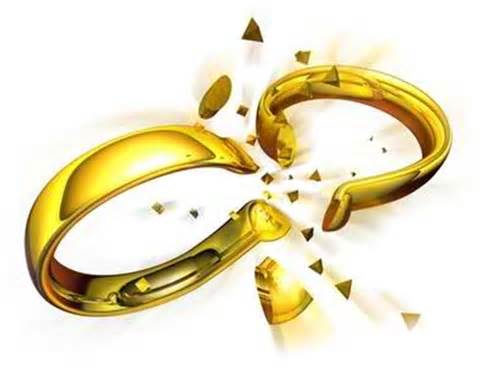 Sin Of The Eyes
[Speaker Notes: Sources:
1.	http://www.highonbrands.com/porn-industry/
2.	https://www.psychologytoday.com/blog/inside-porn-addiction/201112/is-porn-really-destroying-500000-marriages-annually
3.	https://www.lifesitenews.com/news/porn-use-can-lead-to-divorce-study
4.	http://www.sciencemag.org/news/2016/08/divorce-rates-double-when-people-start-watching-porn
5.	http://www.divorcewizards.com/Divorce-Statistics-Pornography.html
6.	http://time.com/4461451/people-more-likely-to-divorce-after-they-start-watching-porn-says-study/
7.	http://www.covenanteyes.com/2015/10/08/porn-use-as-grounds-for-divorce-how-my-opinion-changed/]
Effects of Pornography on Marriages
One study “discovered that porn addiction distorts the
brain the same way alcohol and drugs do” causing
addiction!”
Pornography doesn’t just affect men (though statistics reveal they are affected at a higher rate). 
According to some divorce statistics, “Women struggling with pornography addiction = 17%”, and “Women, far more than men, are likely to act out their behaviors in real life, such as having multiple partners, casual sex or affair”
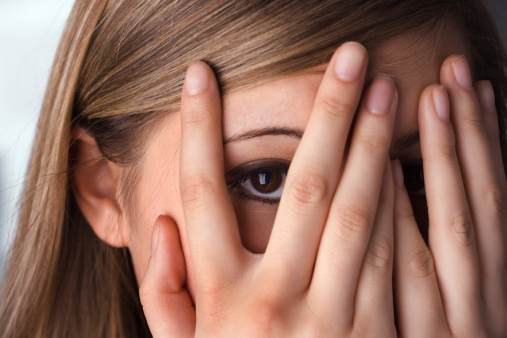 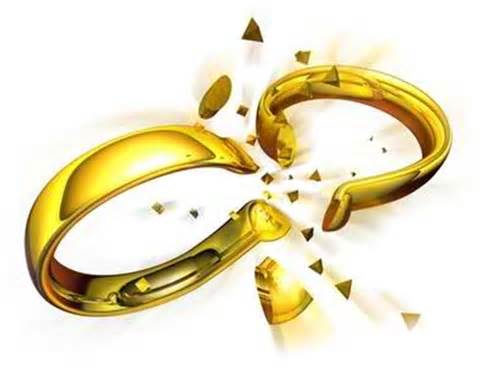 Sin Of The Eyes
[Speaker Notes: Sources:
1.	http://www.highonbrands.com/porn-industry/
2.	https://www.psychologytoday.com/blog/inside-porn-addiction/201112/is-porn-really-destroying-500000-marriages-annually
3.	https://www.lifesitenews.com/news/porn-use-can-lead-to-divorce-study
4.	http://www.sciencemag.org/news/2016/08/divorce-rates-double-when-people-start-watching-porn
5.	http://www.divorcewizards.com/Divorce-Statistics-Pornography.html
6.	http://time.com/4461451/people-more-likely-to-divorce-after-they-start-watching-porn-says-study/
7.	http://www.covenanteyes.com/2015/10/08/porn-use-as-grounds-for-divorce-how-my-opinion-changed/]
Effects of Pornography on Marriages
Pornography is addicting, and causes strains on marital
life, and even leads to adultery!
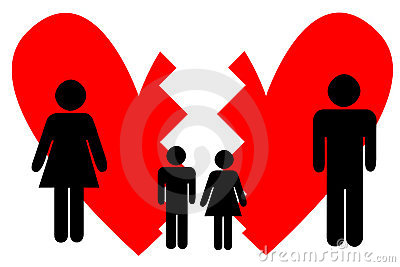 Statistics alone show it is a bad idea to view it, or introduce it into any married couple’s life, but especially a 
Christian couple!
Sin Of The Eyes
[Speaker Notes: Sources:
1.	http://www.highonbrands.com/porn-industry/
2.	https://www.psychologytoday.com/blog/inside-porn-addiction/201112/is-porn-really-destroying-500000-marriages-annually
3.	https://www.lifesitenews.com/news/porn-use-can-lead-to-divorce-study
4.	http://www.sciencemag.org/news/2016/08/divorce-rates-double-when-people-start-watching-porn
5.	http://www.divorcewizards.com/Divorce-Statistics-Pornography.html
6.	http://time.com/4461451/people-more-likely-to-divorce-after-they-start-watching-porn-says-study/
7.	http://www.covenanteyes.com/2015/10/08/porn-use-as-grounds-for-divorce-how-my-opinion-changed/]
Dead To Sin
“Is it OK for a married couple to watch pornography?”
“Together?”
The defense is usually from Heb. 13:4:
Hebrews 13:4
4.  Marriage is to be held in honor among all, and the marriage bed is to be undefiled; for fornicators and adulterers God will judge.
What happens when animals or extra partners are introduced to the “marriage bed?”
Would the marriage bed still be held in honor?
Sin Of The Eyes
Matthew 19:9
“And I say to you, whoever divorces his wife, except for immorality, and marries another woman commits adultery.”
Sin Of The Eyes
Dead To Sin
Gr. porneia (G4202) [por-ni'-ah]:
From G4203 porneuō (unlawful lust); harlotry (including adultery and incest); figuratively idolatry: - fornication (would also include bestiality as a form of sexual immorality)
Porneia is a broad term that generally means, “illicit sexual intercourse,” that includes adultery (The Divorce Dilemma, p.23-24)
Adultery is usually translated as moicheia [moy-khi'-ah] (G3430) and is sometimes separate from fornication (porneia) – Mt. 15:19; Mk. 7:21; 
I Cor. 6:9; Heb. 13:4 
In ancient Rome a complex for harlots (many different wings: music, entertainment, food, fetishes of all appetites) was called the Porneia! 
Prostitution was legal and state-run and was mostly made up of female and male slaves, though many people went into that profession for various reasons!
Why would any couple, especially a Christian couple, want
to introduce such a destructive, evil practice 
into their lives?
Sin Of The Eyes
Colossians 3:5
“Therefore consider the members of your earthly body as dead to immorality, impurity, passion, evil desire, and greed, which amounts to idolatry.”
Sin Of The Eyes
Dead To Sin
Col. 3:5: Those who have died in Christ  (Gal. 5:24; Col. 3:3) are told to “put to death” (NKJV) certain things – Rom. 6:11
Immorality/Fornication (NKJV) – porneia (G4202)
I Cor. 6:13-20: This is a sin that was a problem then and is now.
More and more studies and surveys show American couples are living together rather than getting married (Playing House!).
I Cor. 6:15-16, 18: Our bodies belong to Christ and are not to be used immorally (Fornication is sin and doesn’t belong in life of saint – Eph. 5:3).
Heb. 13:4: Sex is a sacred thing to be enjoyed between a husband and wife.
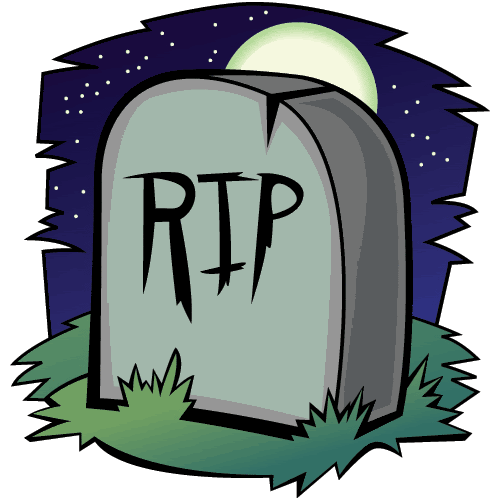 Saints are to “put it to death!”
Sin Of The Eyes
Dead To Sin
Col. 3:5: Those who have died in Christ  are told to “put to death” (NKJV) certain things – Rom. 6:11
Impurity/Uncleanness (NKJV) -- This is described as lustful living and sexual perversion (Eph. 5:3; Col. 3:5: not named among saints)
Akatharsia [ak-ath-ar-see'-ah] (G167): Impurity, a state of physical or moral filthiness, especially in relation to sexual sin: moral uncleanness.
Pornography comes from the porneia word group though not used in the N.T.:
(Gr. Pornographia) from Porneia (G4202): prostitution (including adultery and incest); figuratively, idolatry: --fornication; 
and from Graphō (G1125): “I write or record,” description, “illustration.” 
Thus pornographia means “a written description or illustration of prostitutes or prostitution.”
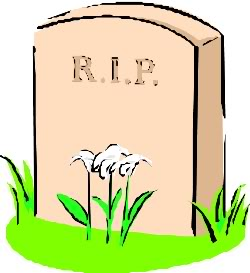 Sin Of The Eyes
Dead To Sin
Col. 3:5: Those who have died in Christ  are told to “put to death” (NKJV) certain things – Rom. 6:11
Impurity/Uncleanness (NKJV) -- This is described as lustful living and sexual perversion (Eph. 5:3; Col. 3:5)
Married couples that view pornography together are the voyeurs so no longer just between the two of them, and can cause one or the other or both to become addicted to impurity/immorality…sinful! 
Heb. 13:4: When sin introduced, the marriage bed is no longer honored!
The purpose of pornography is to sexually excite or entice, which is to commit sin of impurity; either by thinking or by doing! 
Mt. 5:27-28: To think about it is to do it (what goes into the eyes turns to thoughts, and thoughts turn into action!) – II Sam. 11: David & Bathsheba
Job 31:1: “I have made a covenant with my eyes.”
Mt. 15:19: Committing fornication is evil.
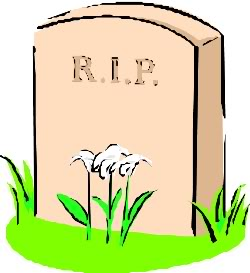 Saints are to “put it to death!”
Sin Of The Eyes
Dead To Sin
Col. 3:5: Those who have died in Christ  are told to “put to death” (NKJV) certain things – Rom. 6:11
Immorality/Fornication (NKJV)
Impurity/Uncleanness (NKJV)
Sensuality/Lewdness (NKJV) – II Cor. 12:21; Gal. 5:19; Eph. 4:19
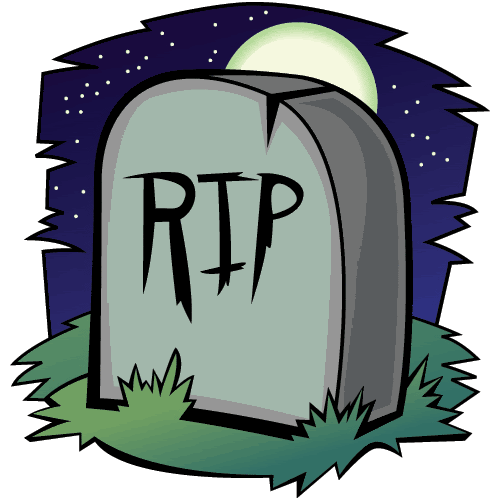 Being alive in Christ requires saints to “put to death”
sexual immorality & impurity!
Sin Of The Eyes
Conclusion
Sexual immorality is a “deed of the flesh” and will cause
one to not inherit Heaven! (Gal. 5:19-21; I Cor. 6:9-10) –
Rom. 6:1-2: We are to be “dead to sin” and live in it no
more!
Either participating in the act of fornication/adultery or
lusting after an illicit sexual act is sinful for the unmarried
and the married and should not be named among saints
(Eph. 5:3)!
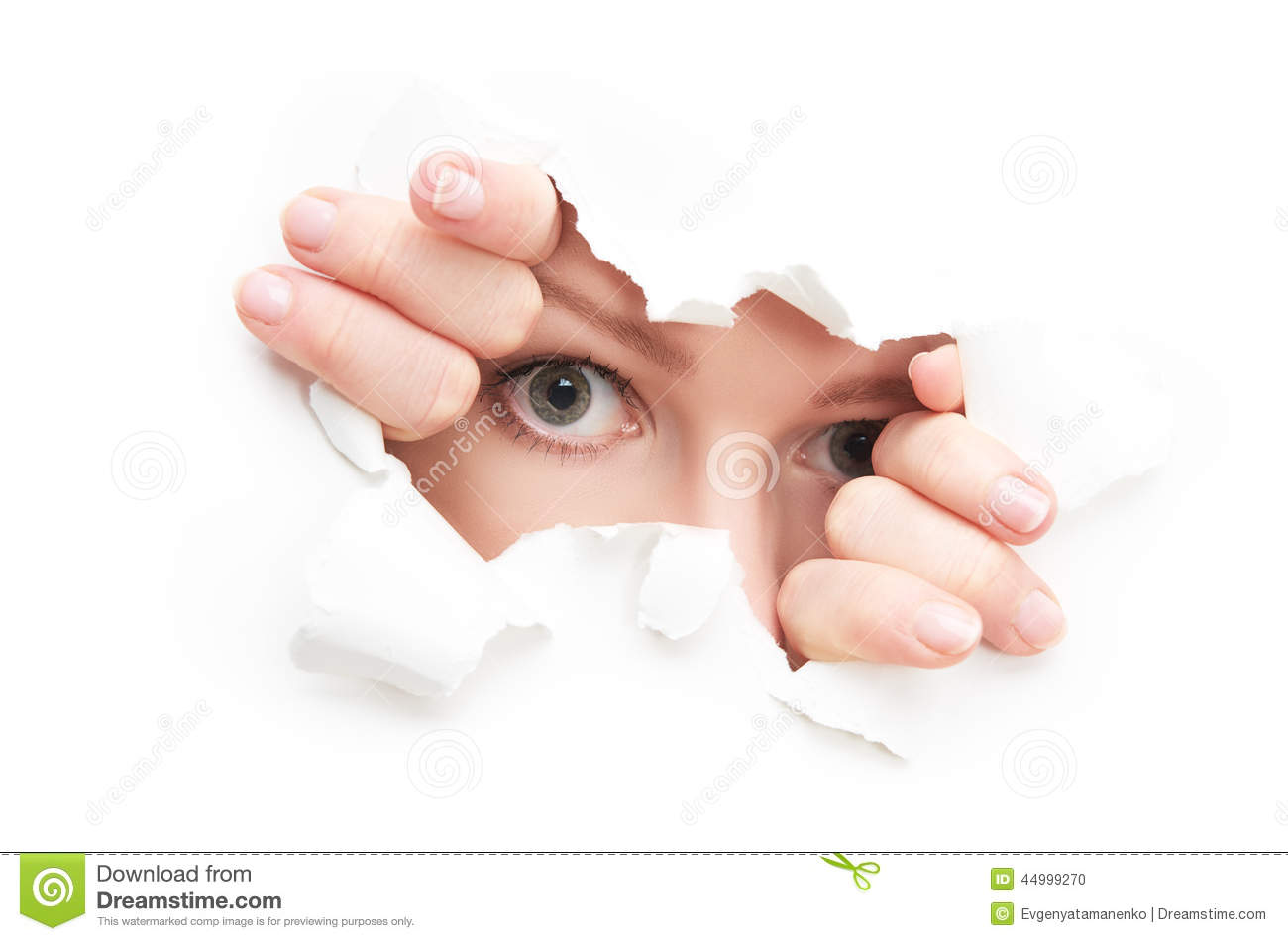 Sin Of The Eyes
Conclusion
“Oh be careful little eyes what you see…”
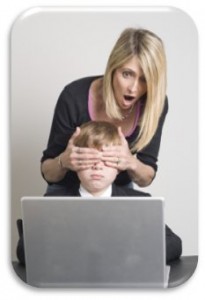 The arguments that enticements and lust
are not the same as the act and therefore
not as sinful, don’t hold up to Scripture!
Married couples are told they are 
“fellow heirs of the grace of life”
and husbands are to honor their wives
 as such (I Pet. 3:7)!
How can a husband honor his wife by allowing a
destructive, addicting, evil practice into the marriage that
can lead to adultery and destroy their marriage?
Saints are told to “put to death” all forms of sexual
immorality and impurity! (Col. 3:5)
Sin Of The Eyes
Revelation 22:14-15
“Blessed are those who wash their robes, so that they may have the right to the tree of life, and may enter by the gates into the city.
Outside are the dogs and the sorcerers and the immoral persons and the murderers and the idolaters, and everyone who loves and practices lying.”
Sexual Immorality (Porneia) will keep one out of Heaven!
Sin Of The Eyes
Conclusion
Don’t be guilty of committing the sin of the eyes!
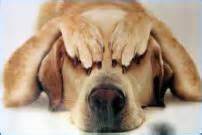 Mt. 5:29; 18:9: If your eye causes you to sin, cast it out so as
not to go to Hell whole!
In hyperbole (exaggerated statement) Jesus advises removing every temptation to evil, no matter what the cost (Heb. 12:1: “Lay aside the sin that entangles”).
The warning of hell indicates that those whose lifestyle is characterized by uncontrolled immorality are not heirs of the kingdom (I Cor. 6:9-10).
Sin Of The Eyes
Matthew 6:22-23
The eye is the lamp of the body; so then if your eye is clear, your whole body will be full of light.
"But if your eye is bad, your whole body will be full of darkness. If then the light that is in you is darkness, how great is the darkness!
“Oh be careful little eyes what you see…”
Sin Of The Eyes
Conclusion
Whatever causes your eyes to sin, “put it to death!” 
(Col. 3:5)
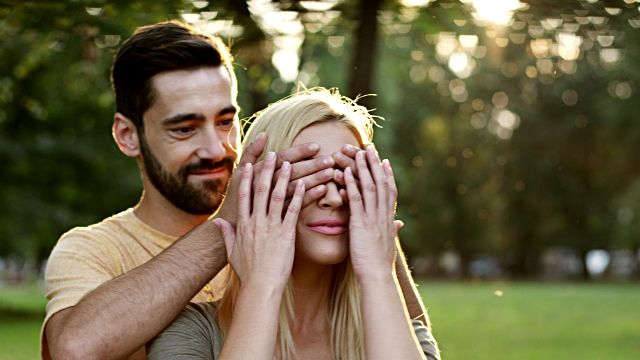 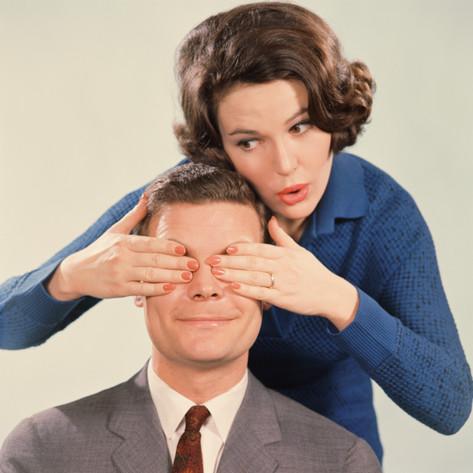 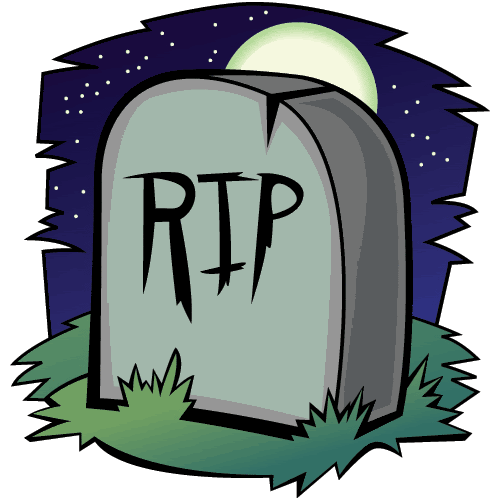 Sin Of The Eyes
“What Must I Do To Be Saved?”
Hear The Gospel (Jn. 5:24; Rom. 10:17)
Believe In Christ (Jn. 3:16-18; Jn. 8:24)
Repent Of Sins (Lk. 13:3-5; Acts 2:38)
Confess Christ (Mt. 10:32; Rom. 10:10)
Be Baptized (Mk. 16:16; Acts 22:16)
Remain Faithful (Jn. 8:31; Rev. 2:10)
For The Erring Child of God: 
Repent (Acts 8:22), Confess (I Jn. 1:9),
Pray (Acts 8:22)